COLLECTIVE LEADERSHIP FOR SAFETY SKILLS
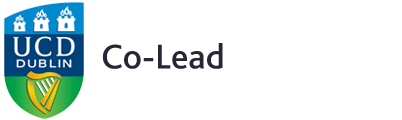 HANDOUTS
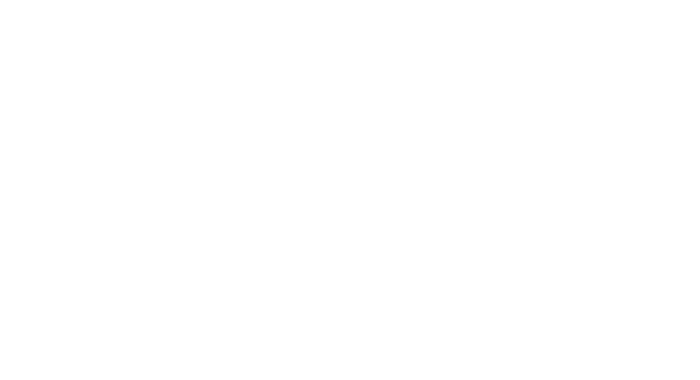 www.ucd.ie/collectiveleadership
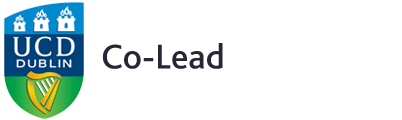 HANDOUT
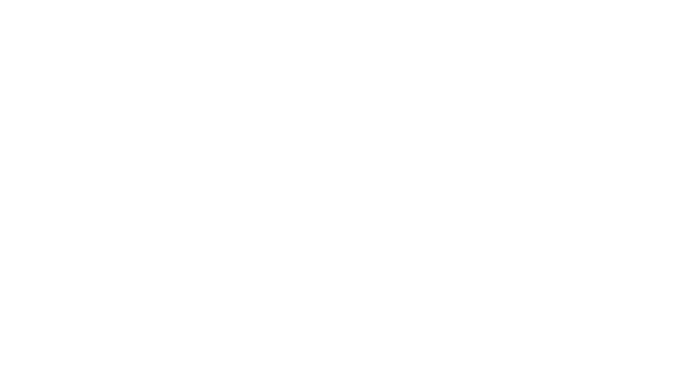 COLLECTIVE LEADERSHIP FOR SAFETY SKILLS
Assessing individual safety skills
Read each item and rank yourself honestly on a scale of 1-10 (1= extremely poor, 10= excellent). Place your ranking in the ‘my skills’ column.
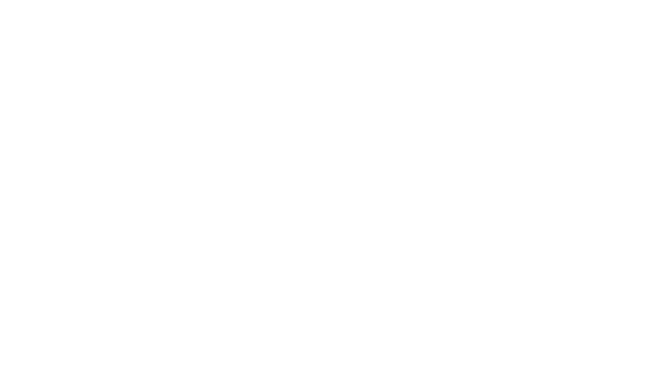 Source: Adapted from the H-PEPSS, Health Professional Education in Patient Safety Survey
www.ucd.ie/collectiveleadership
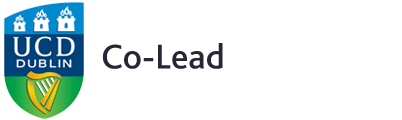 HANDOUT
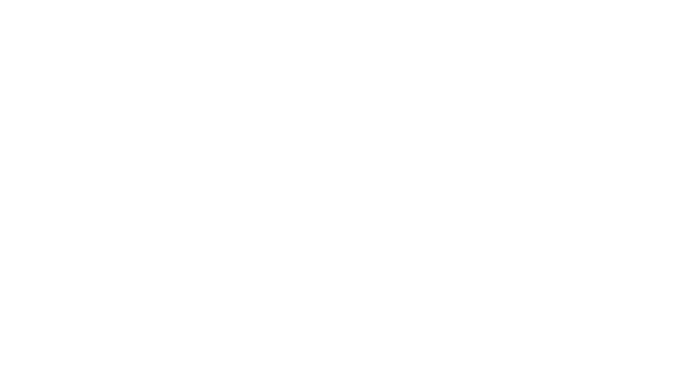 COLLECTIVE LEADERSHIP FOR SAFETY SKILLS
Assessing safety skills in the team
Read each item and discuss and rate your team honestly on a scale of 1-10 (1= extremely poor, 10= excellent). Reflect on your individual scores when doing this. Record the rating in the Team skills column.
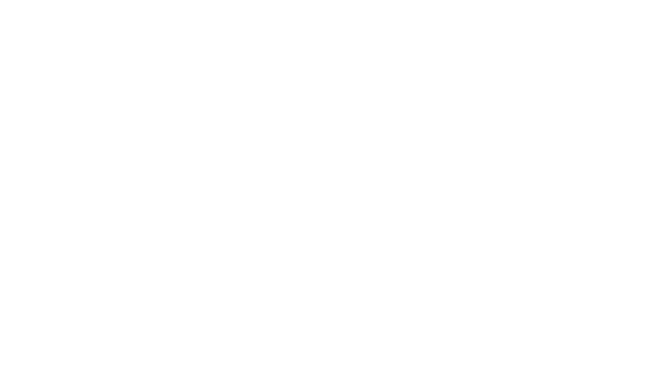 Source: Adapted from the H-PEPSS, Health Professional Education in Patient Safety Survey
www.ucd.ie/collectiveleadership
COLLECTIVE LEADERSHIP FOR SAFETY SKILLS
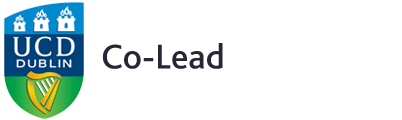 OUTCOMES TEMPLATE
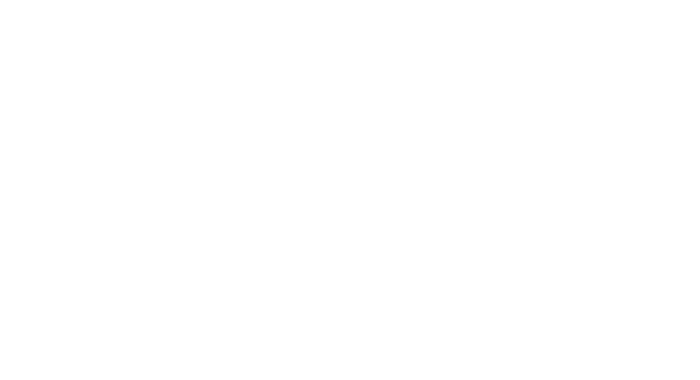 www.ucd.ie/collectiveleadership
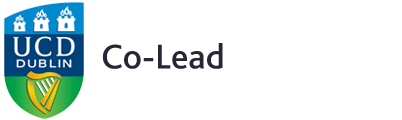 HANDOUT
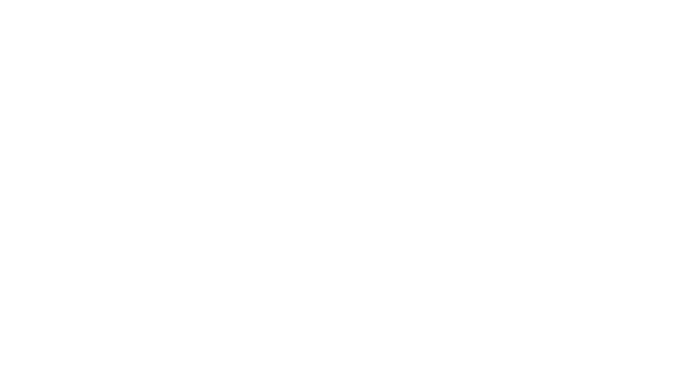 COLLECTIVE LEADERSHIP FOR SAFETY SKILLS
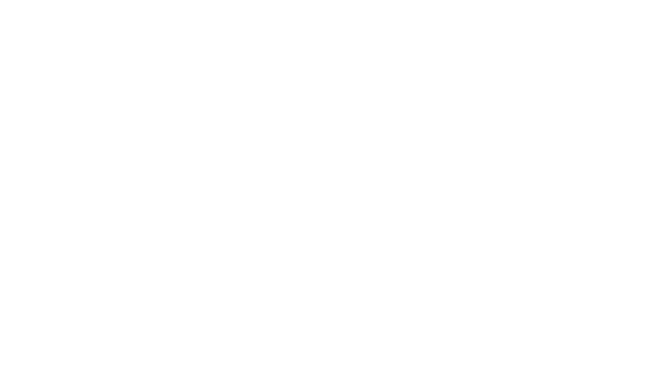 www.ucd.ie/collectiveleadership